Digitization and Comparison
diao hongbin
State key laboratory of particle detection and electronics
USTC
digitize
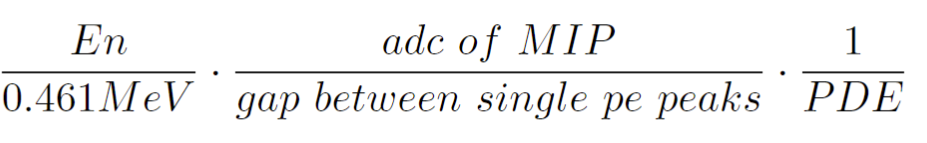 energy to photon (poisson distribution)
photon to phoelectron (binomial distribution, PDE=0.32)
SiPM model
sample
gaussian smear
phoelectron to adc
gaussian smear (sigma of single phoelectron peak sqrt(n)*3)
adc to highgain and lowgain
SiPM model
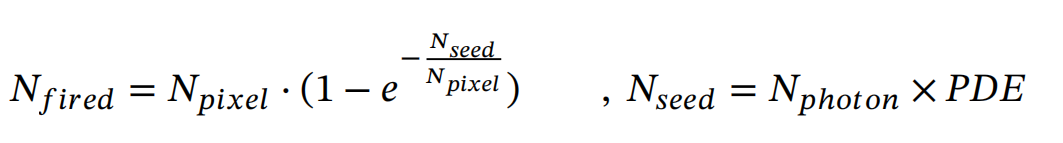 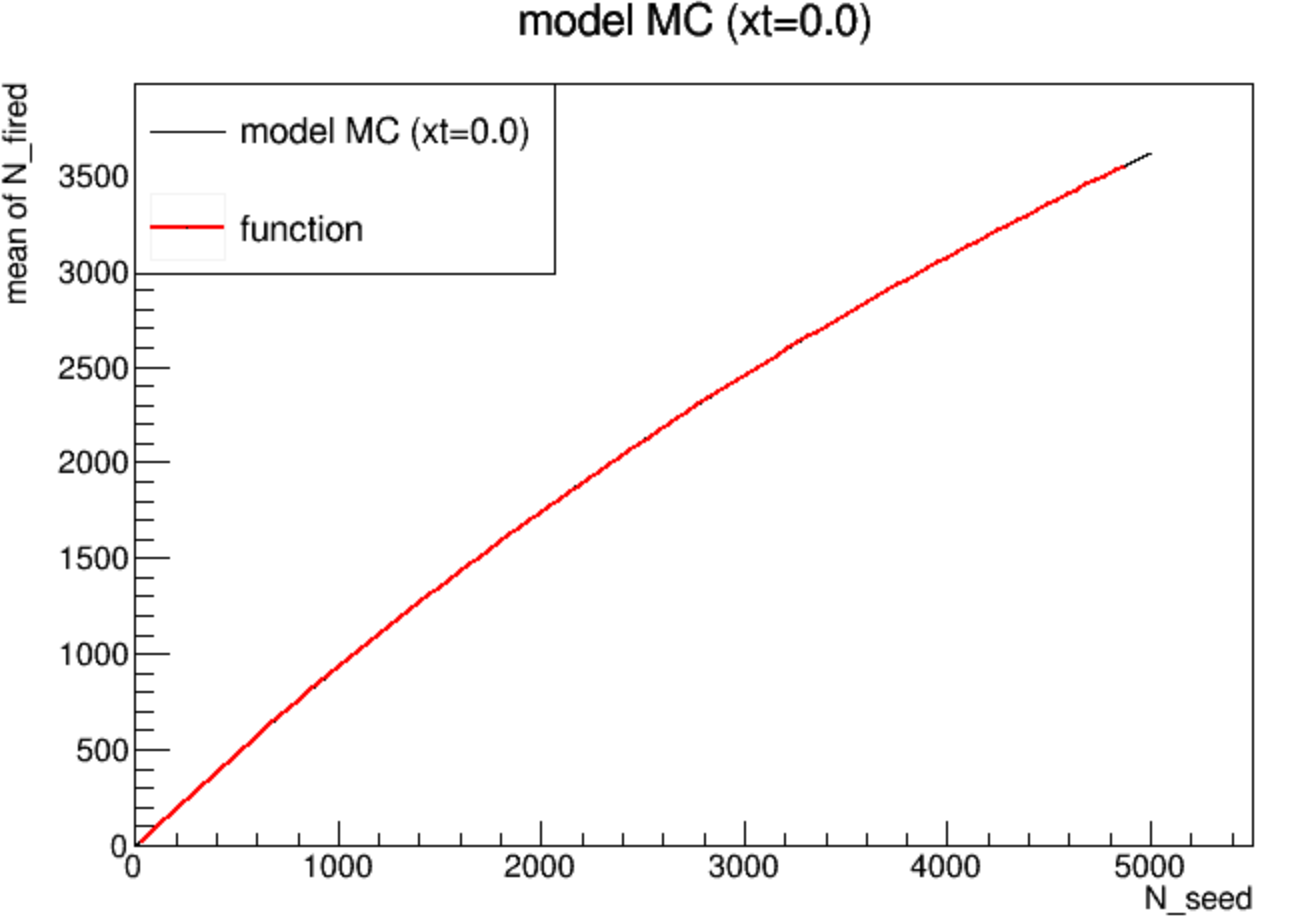 N_pixel=7284, P_crosstalk=0.00
N_fired distribution (P_crosstalk=0)
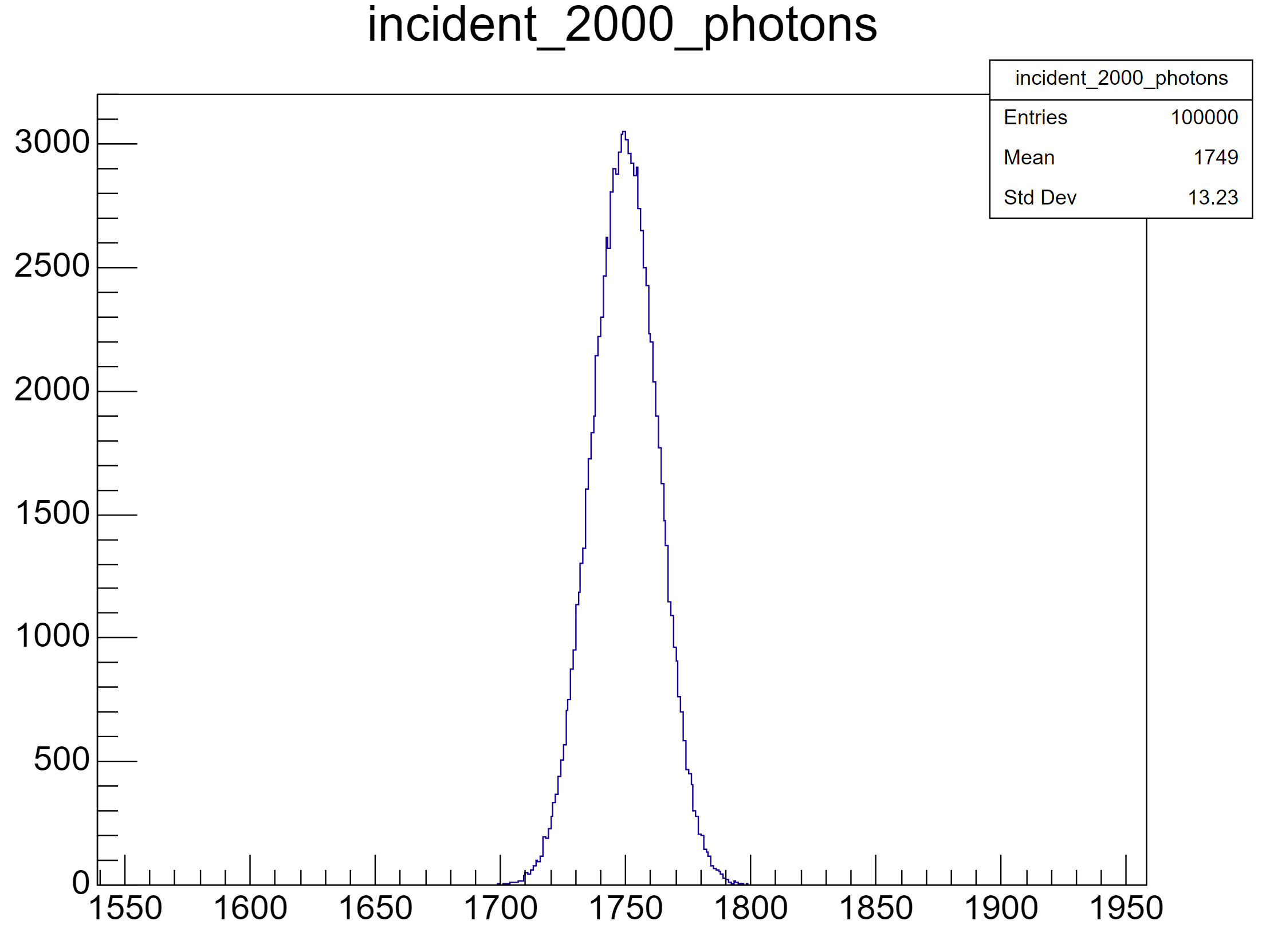 sigma and resolution
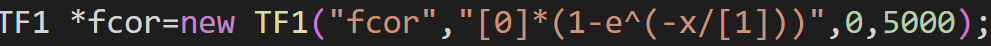 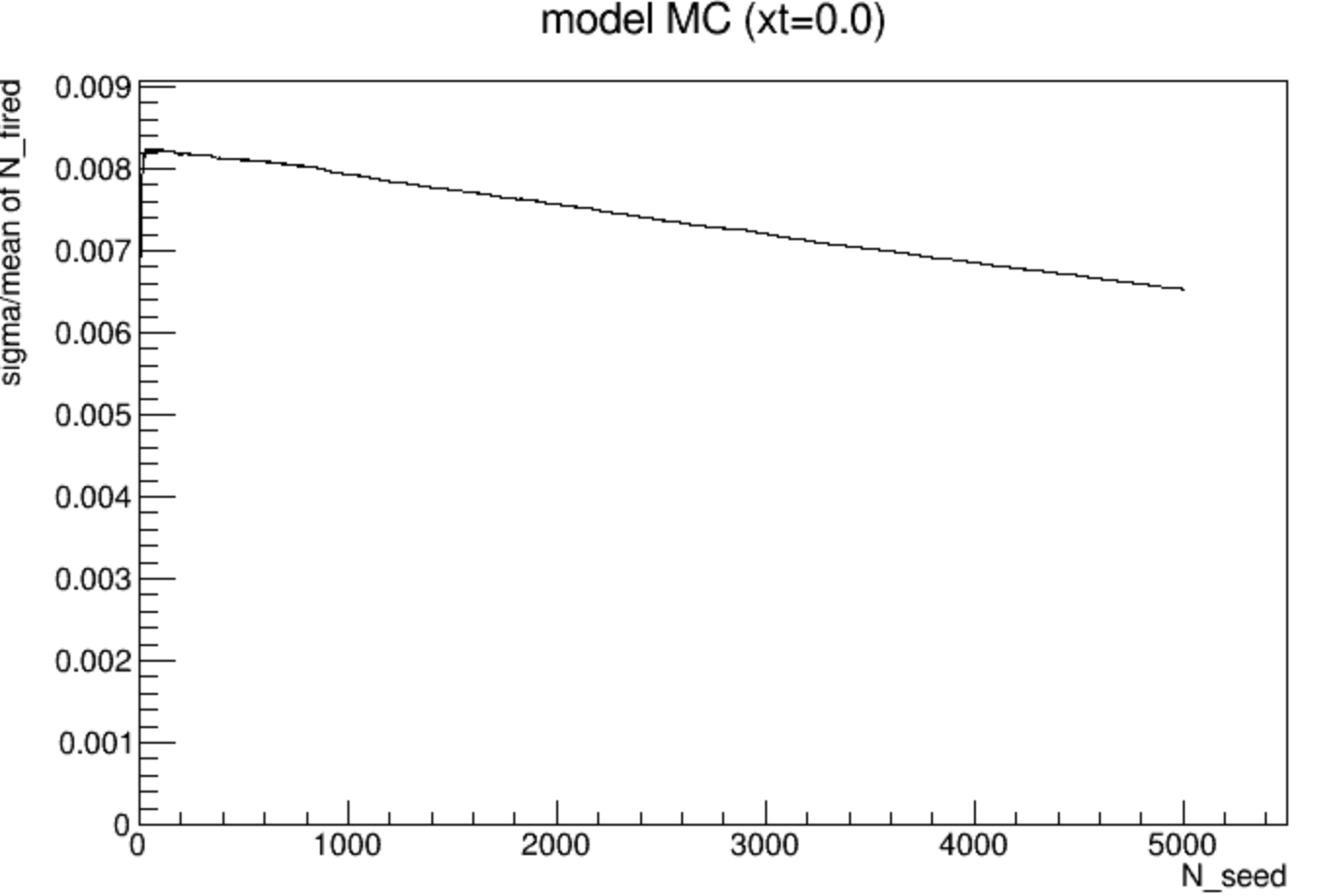 P_crosstalk=0.01
exponential function is not ok
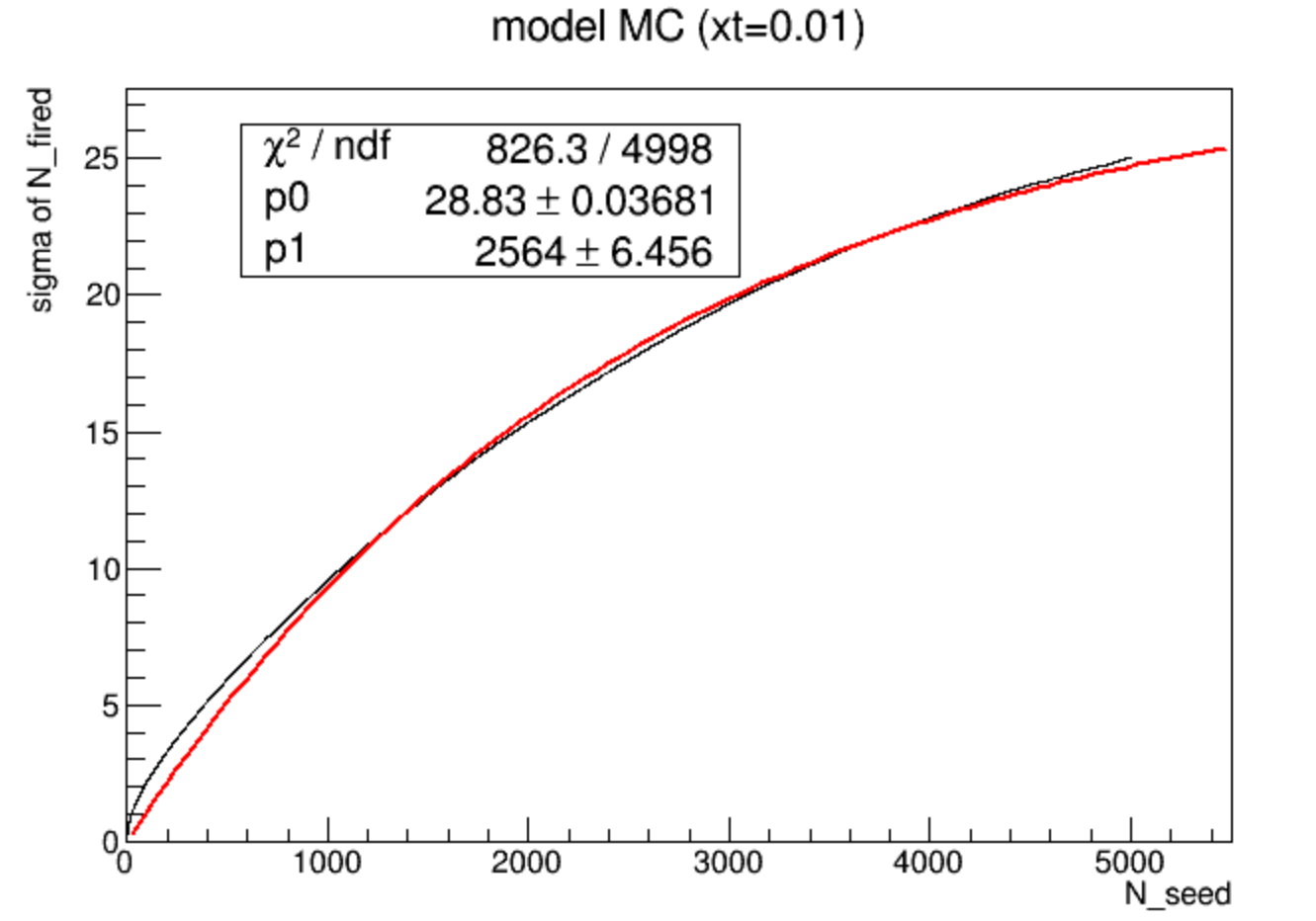 N_pixel=7284, P_crosstalk=0.01
muon comparison
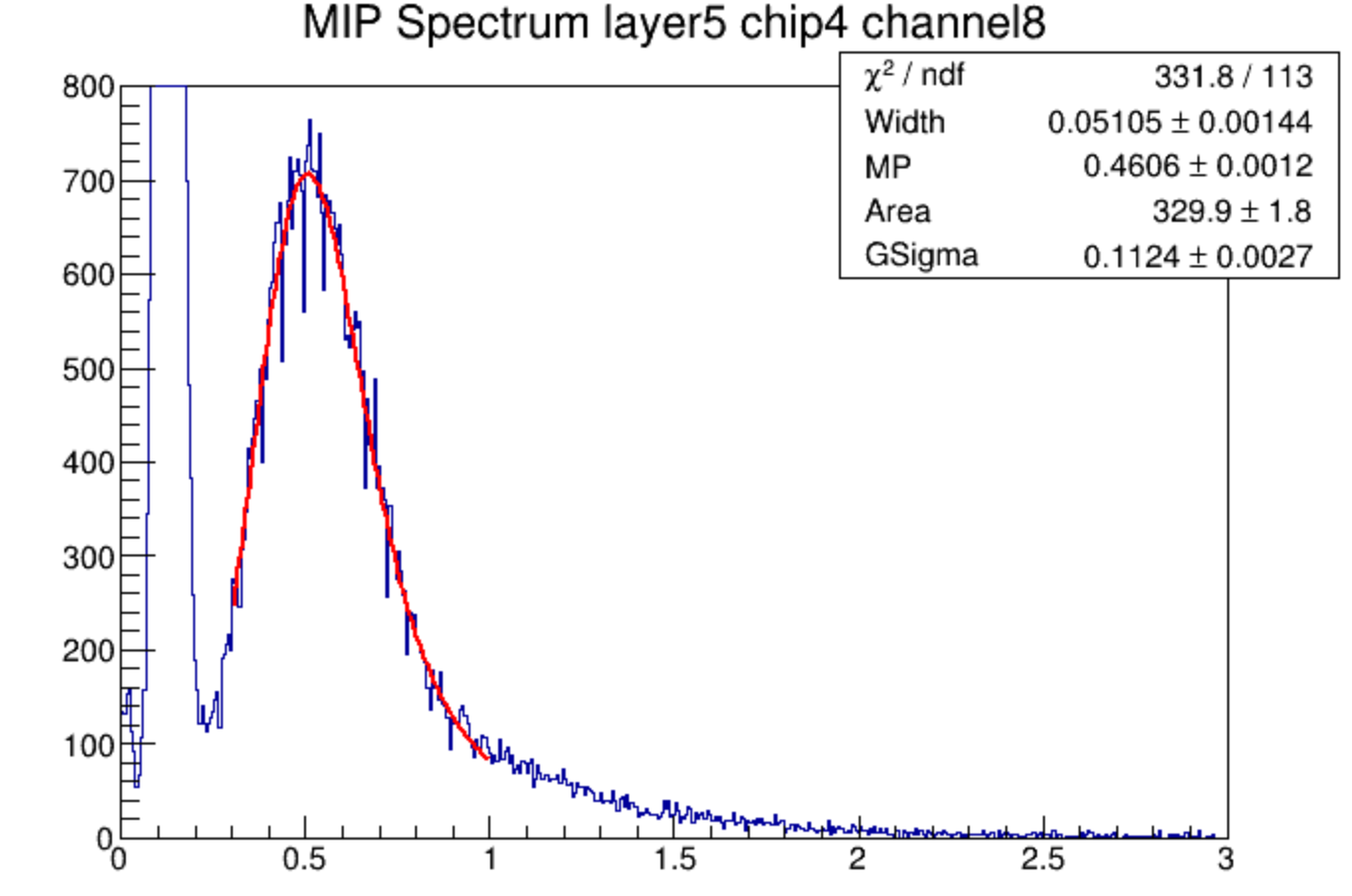 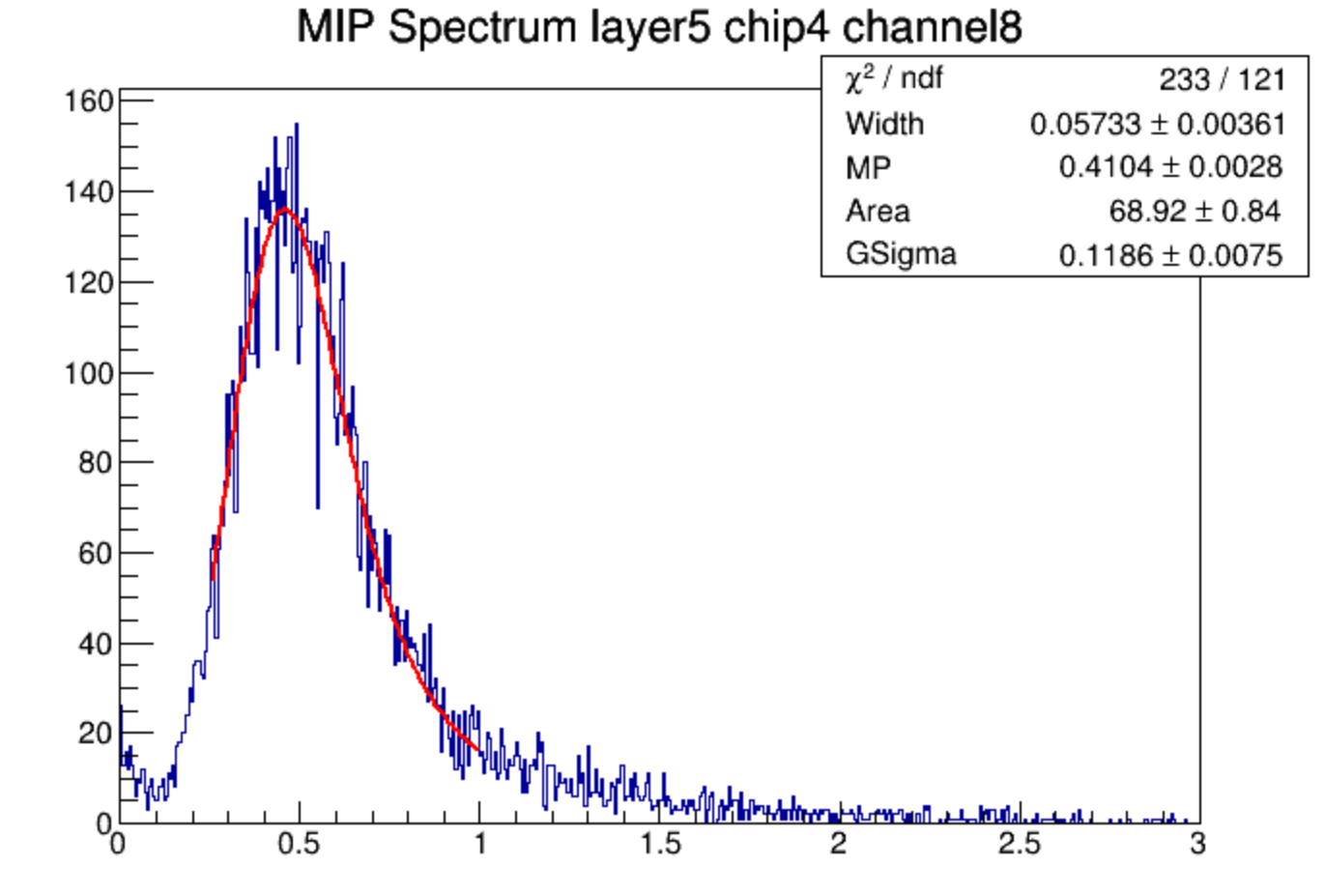 model
data
sample
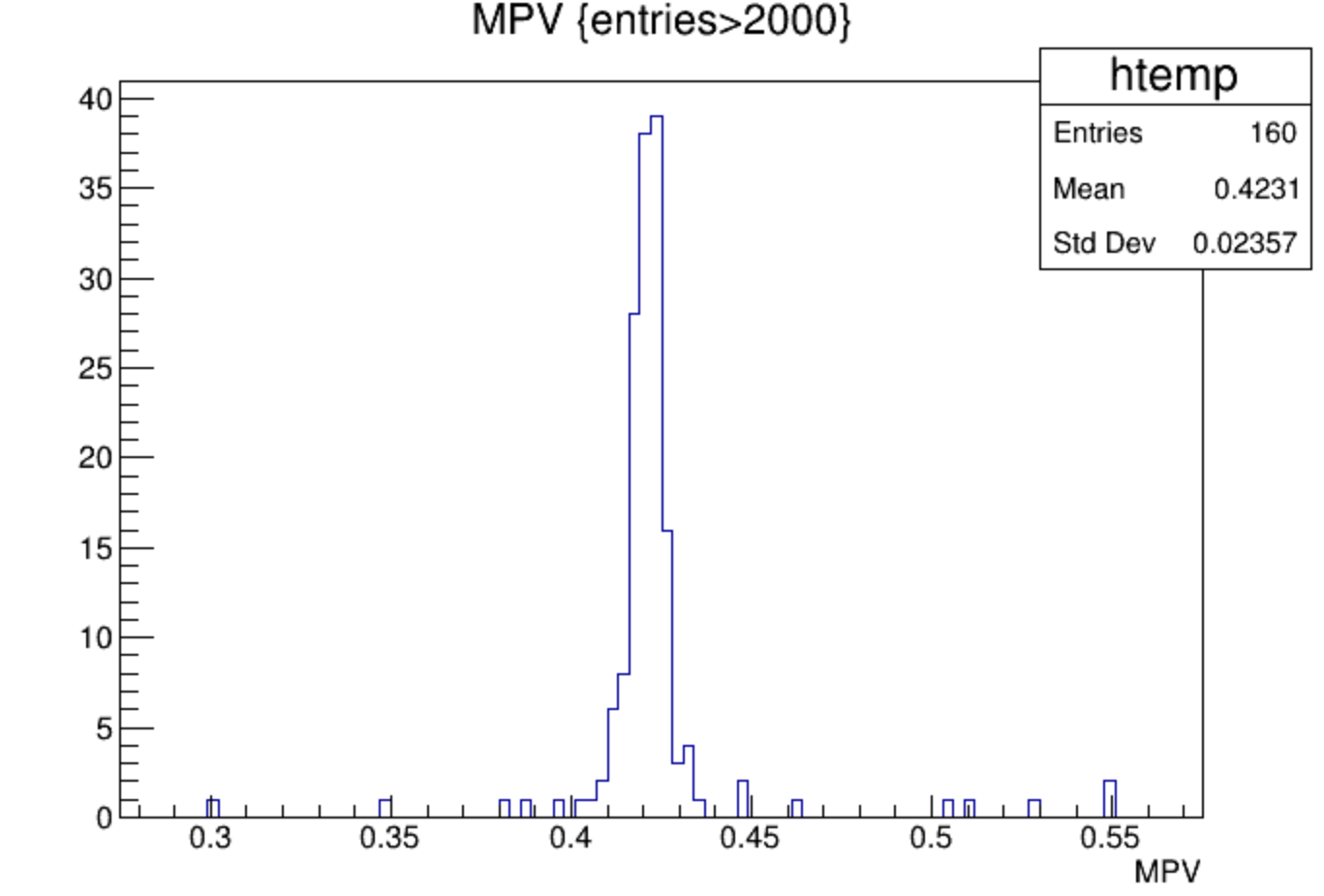 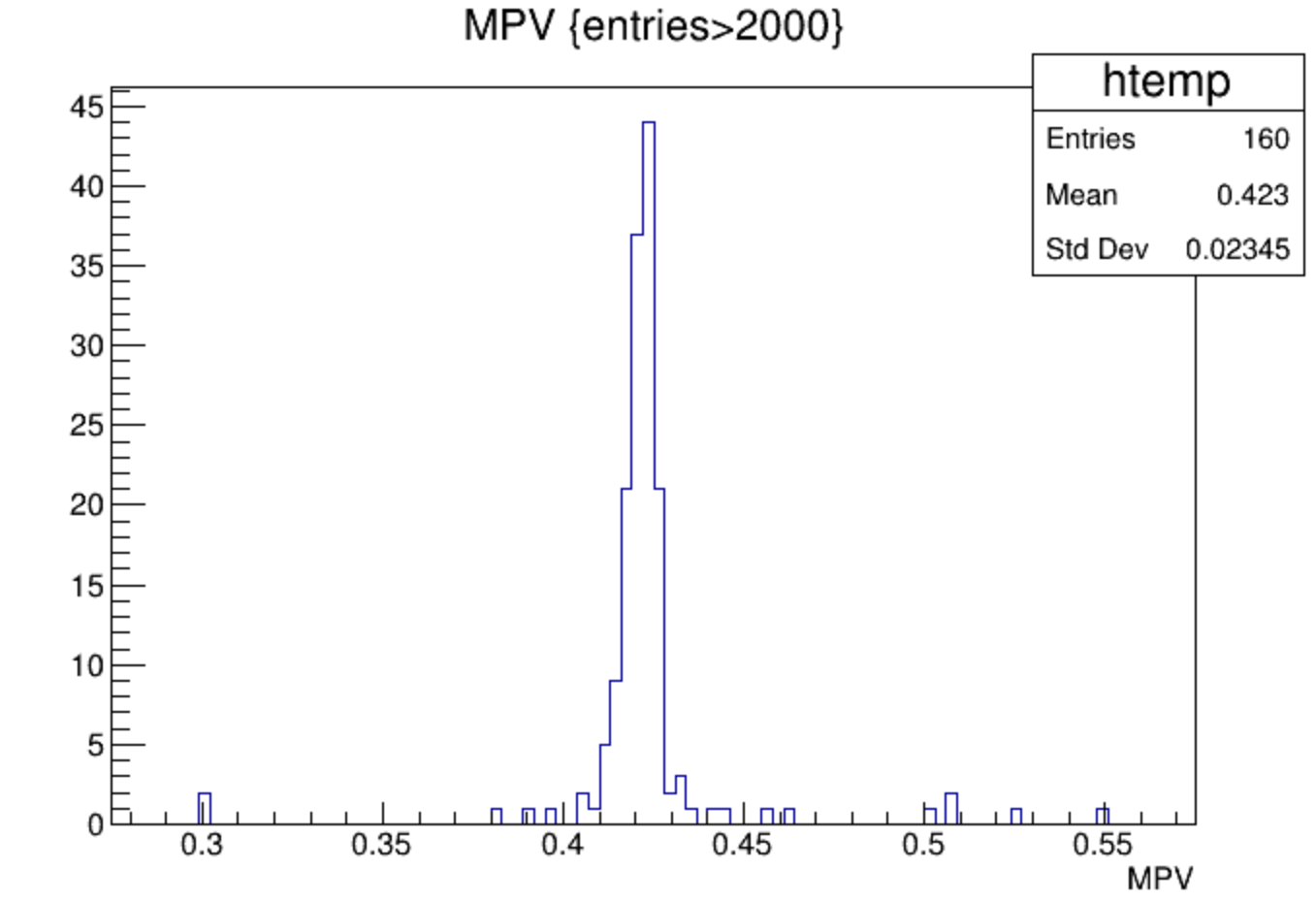 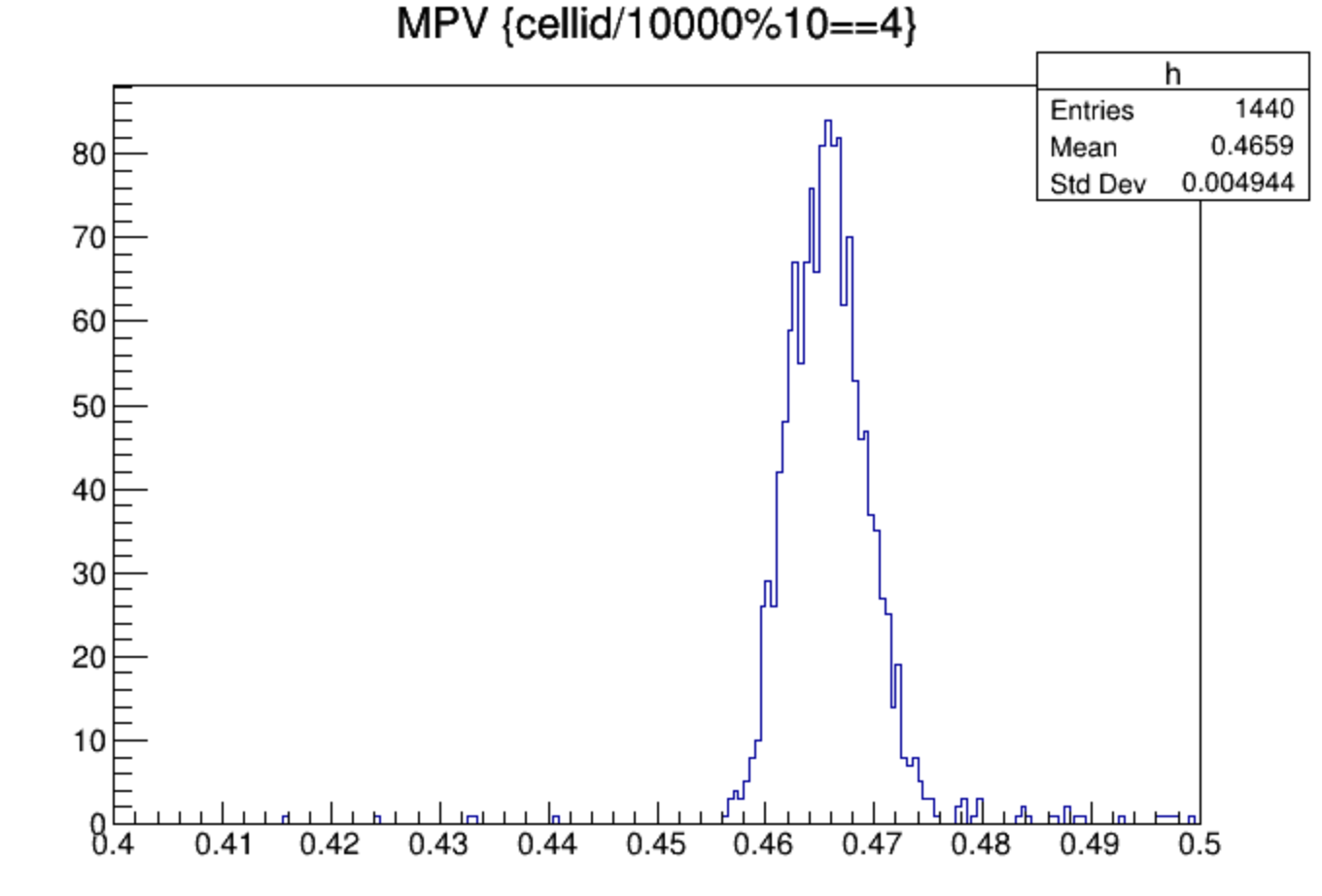 data
electron comparison
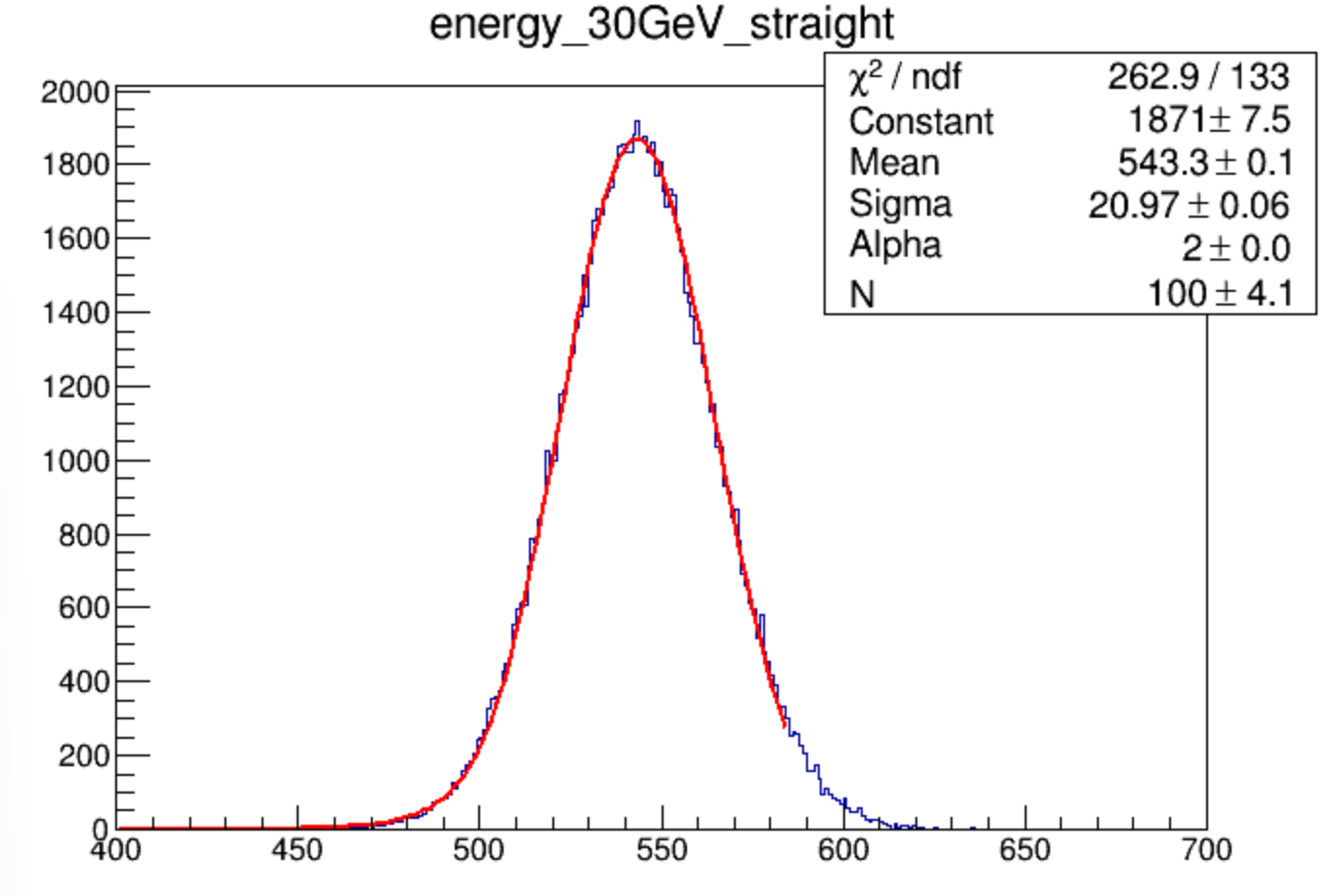 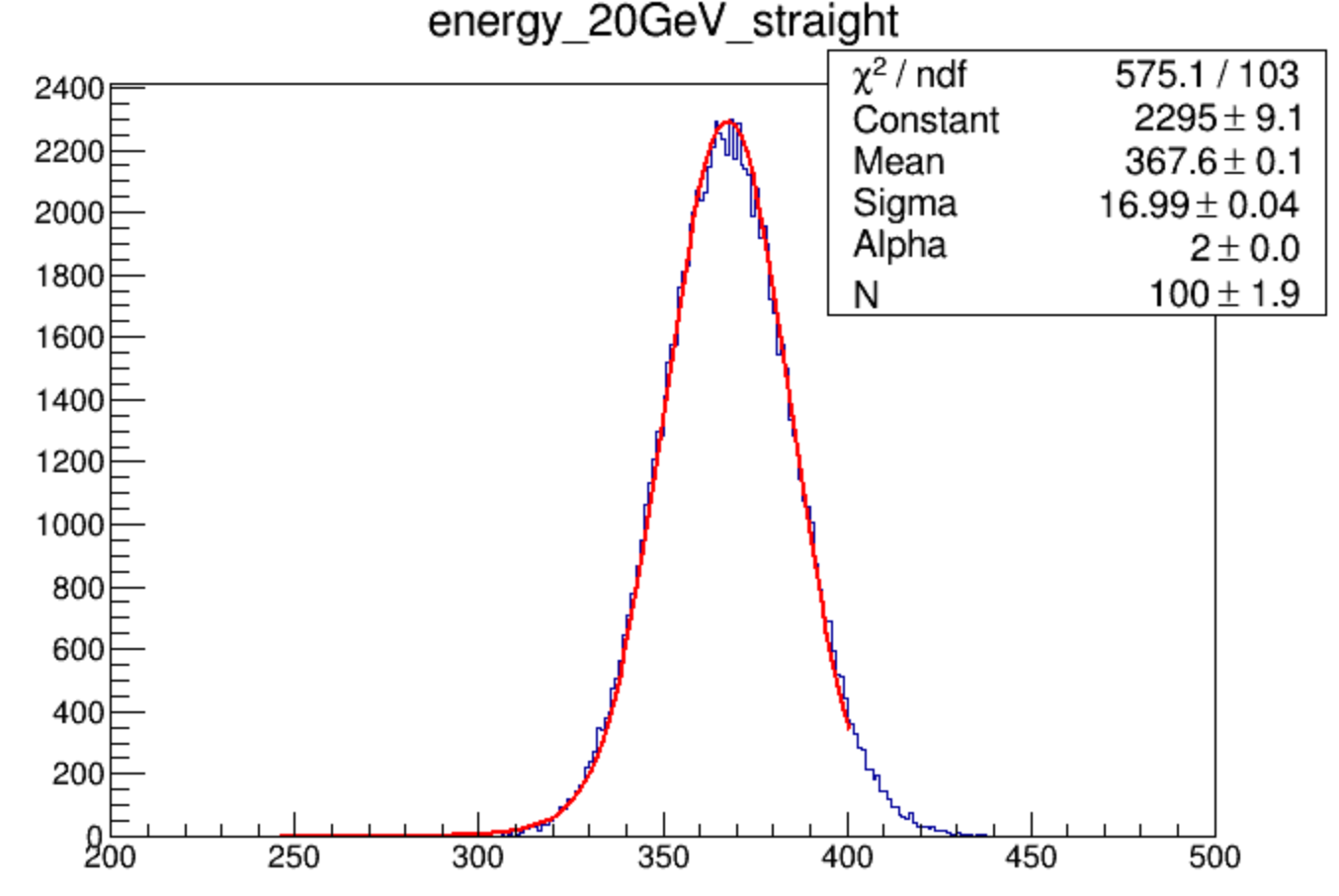 MC
digi
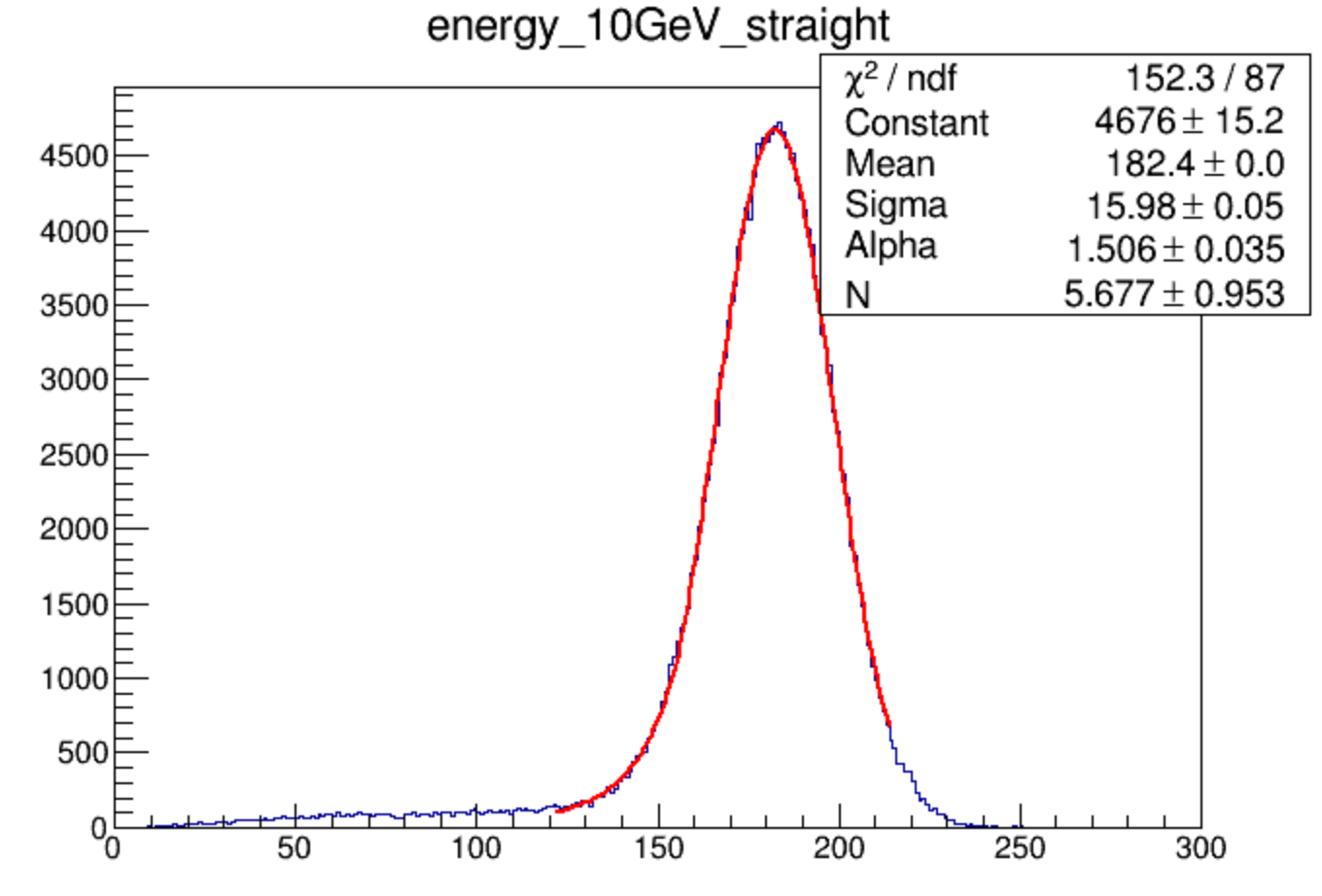 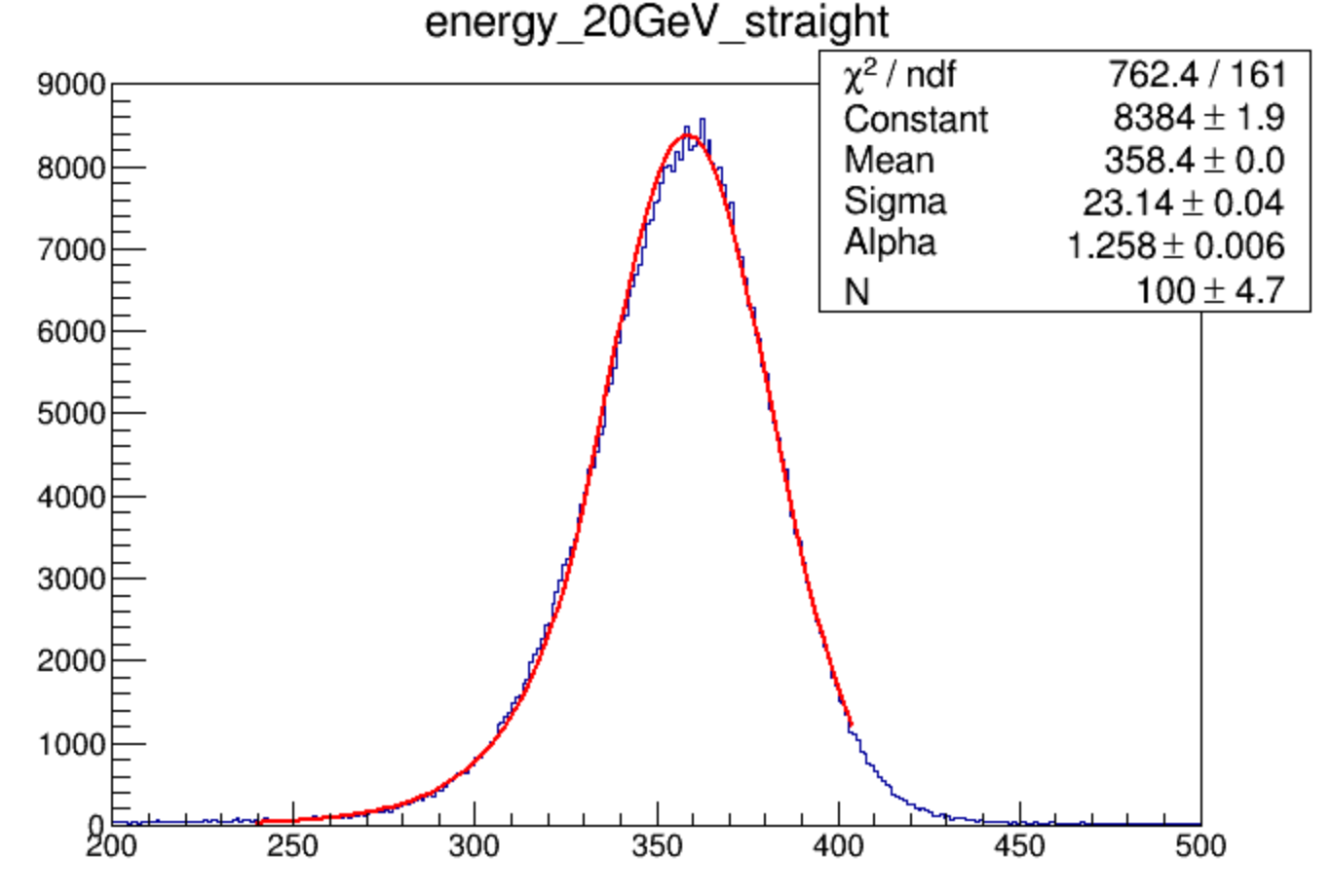 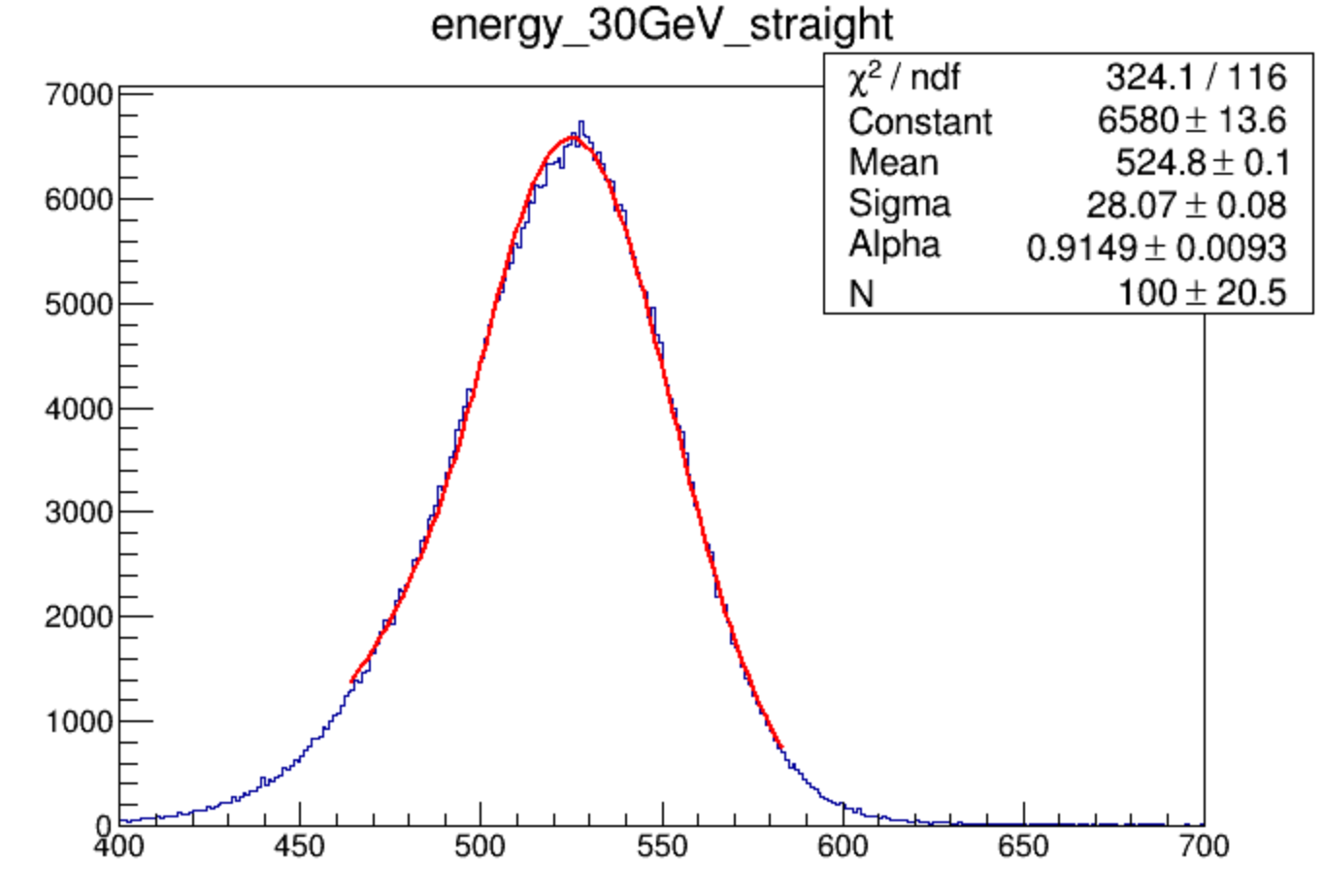 data
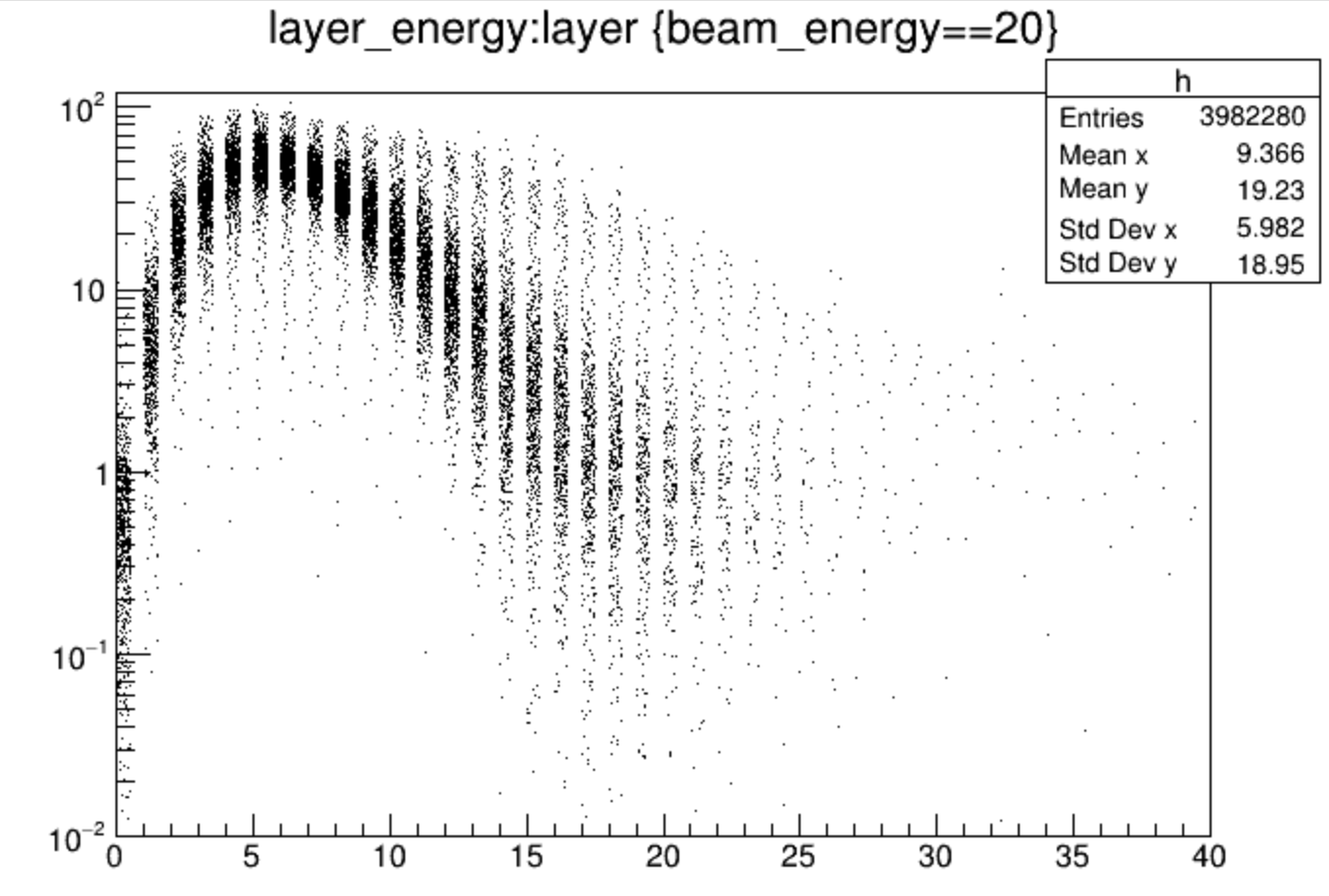 backup
single phoelectron peak sigma
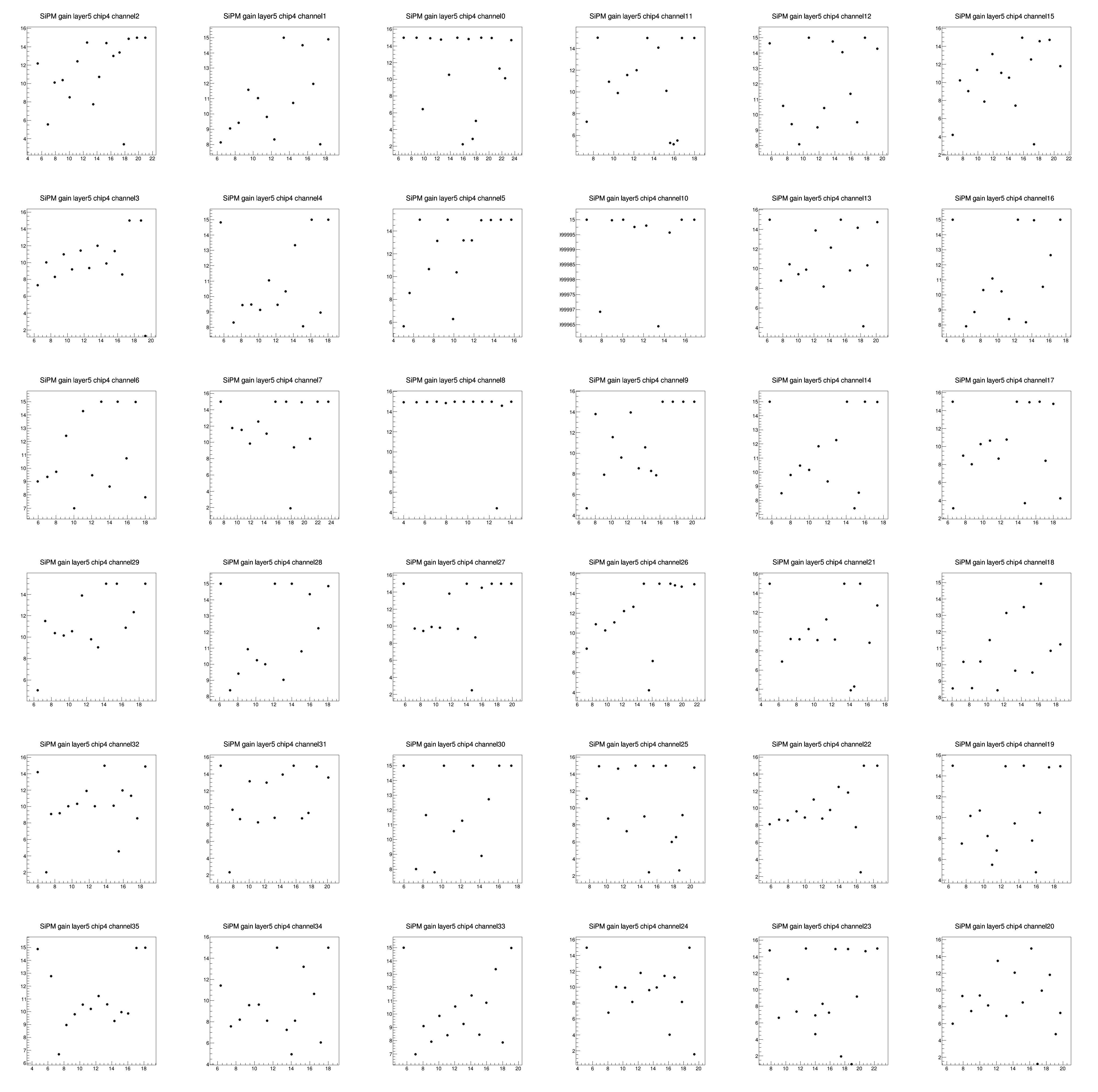 fitted peak sigma
number of peak
=(mean-pedesta)/gap of peaks
single phoelectron peak sigma
electron
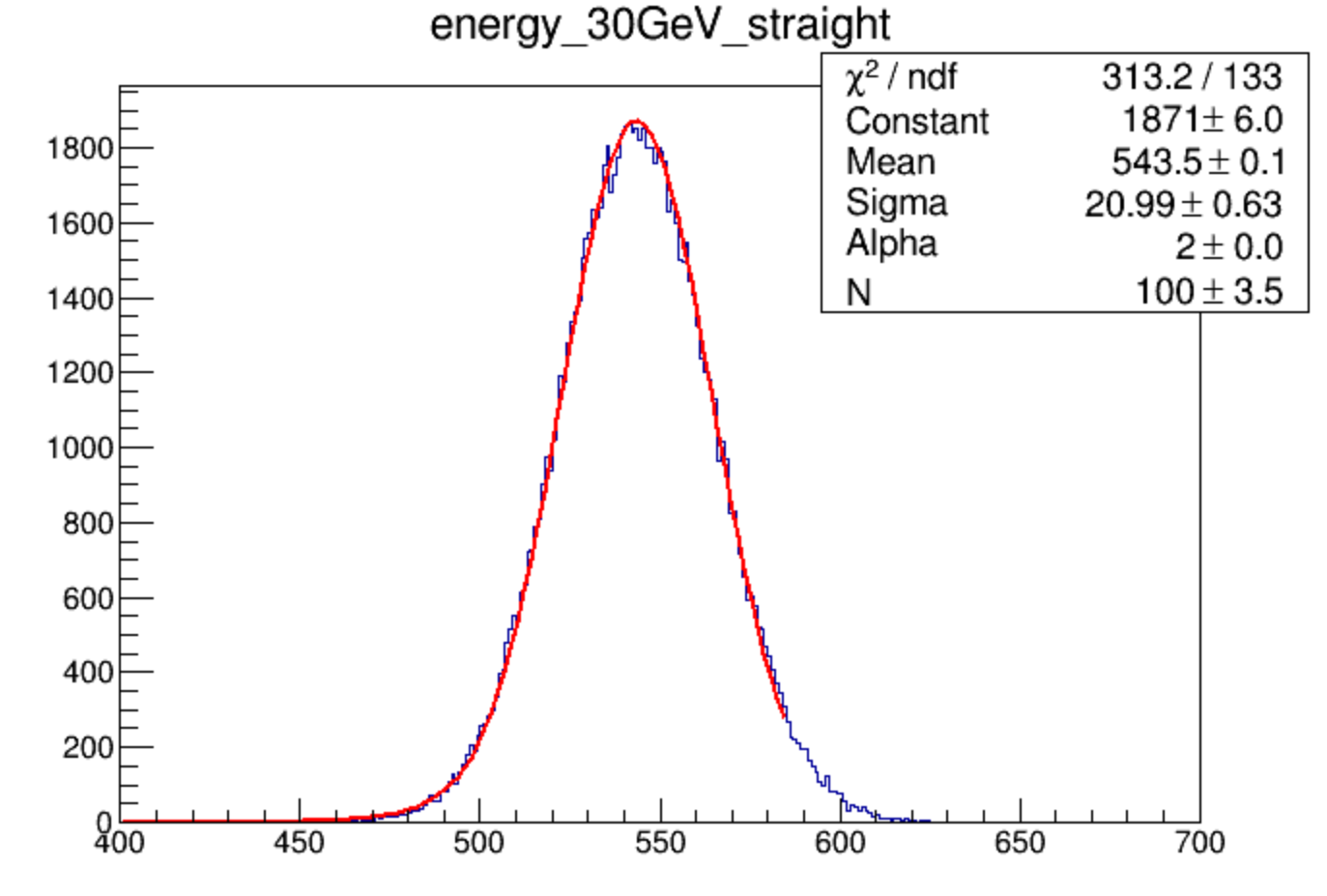 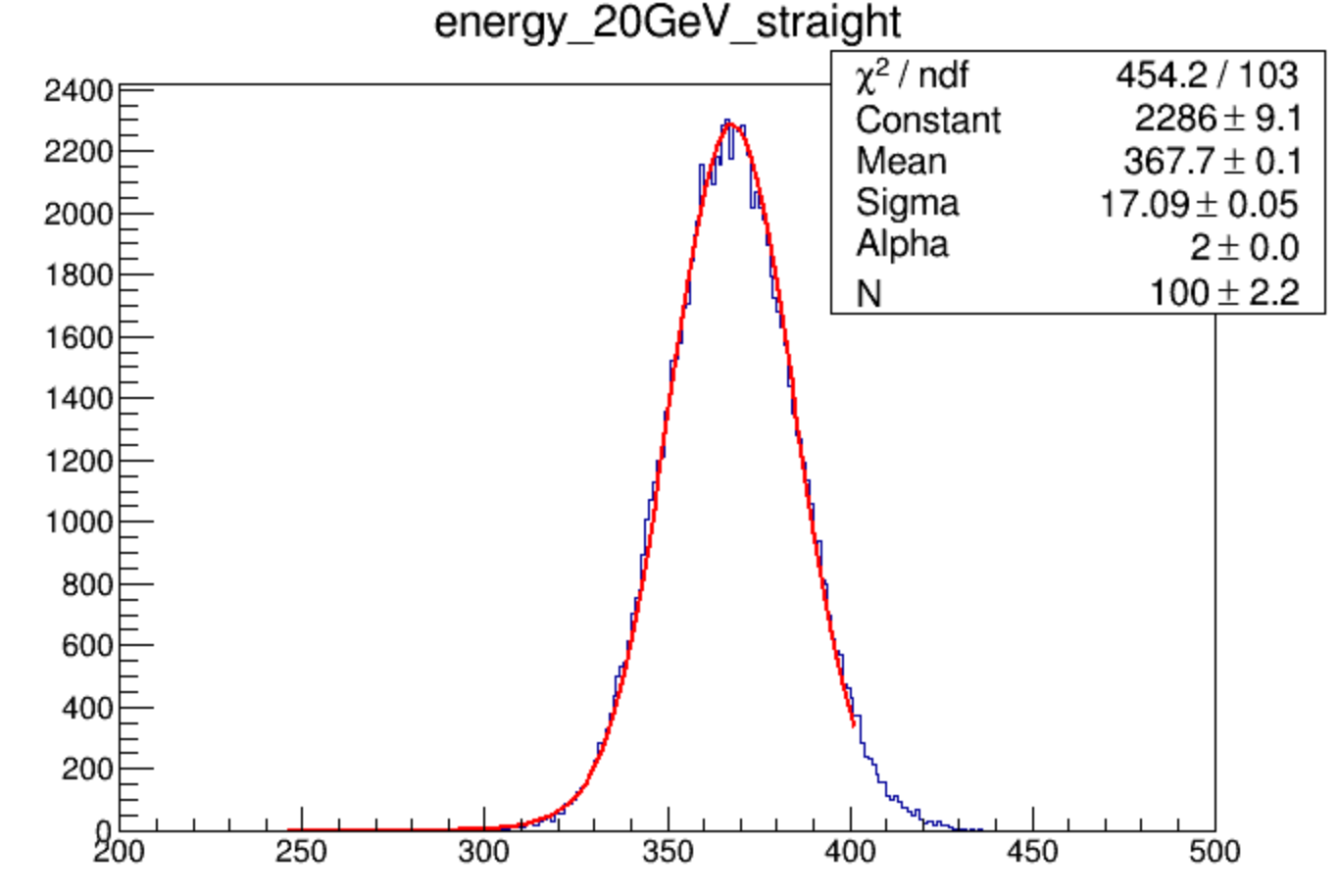 MC model
Fit change sigma
h->FillRandom(f,10000)
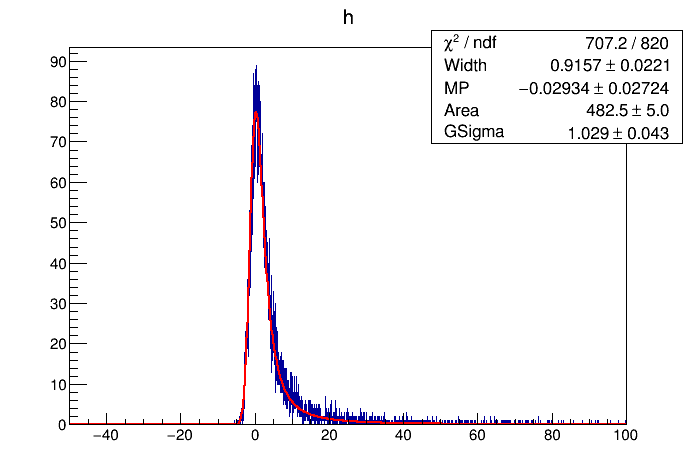 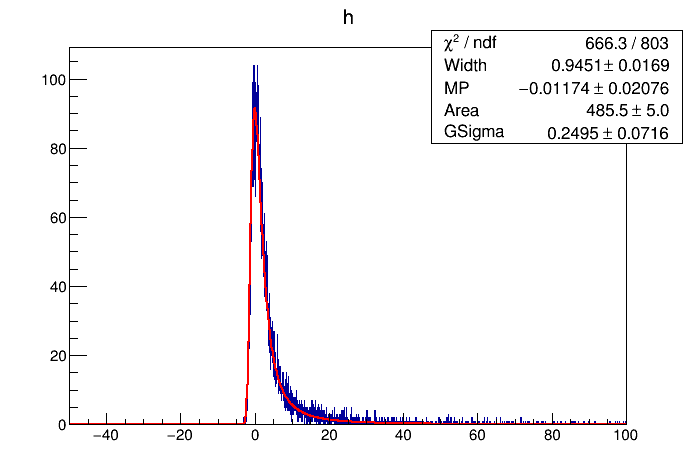 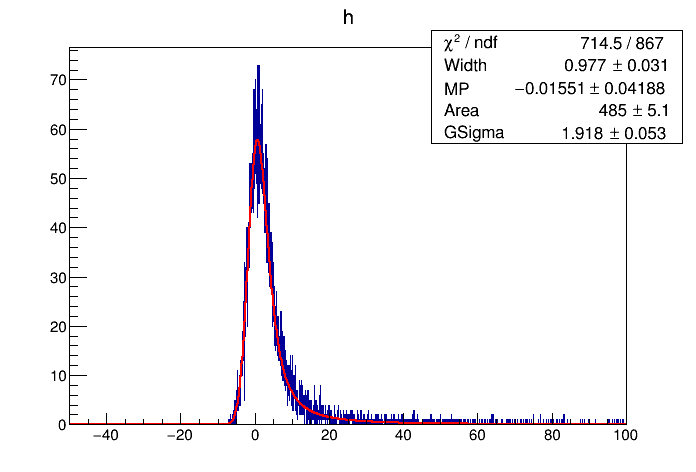 1,0,1,0.001
1,0,1,1
1,0,1,2
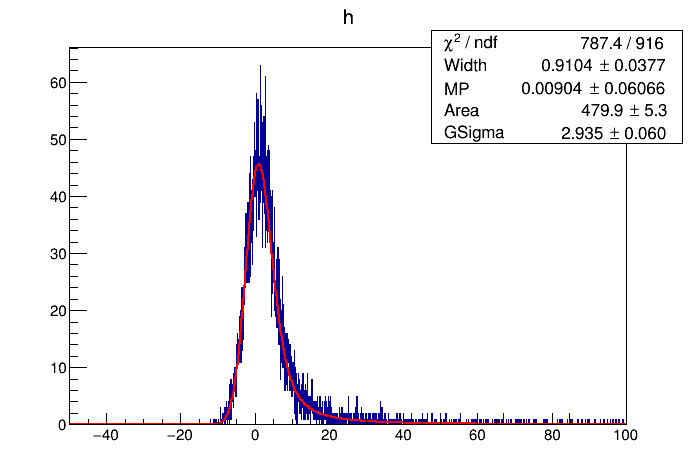 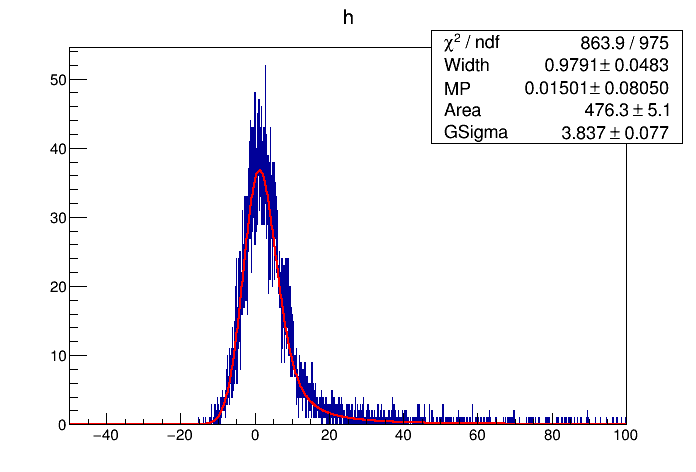 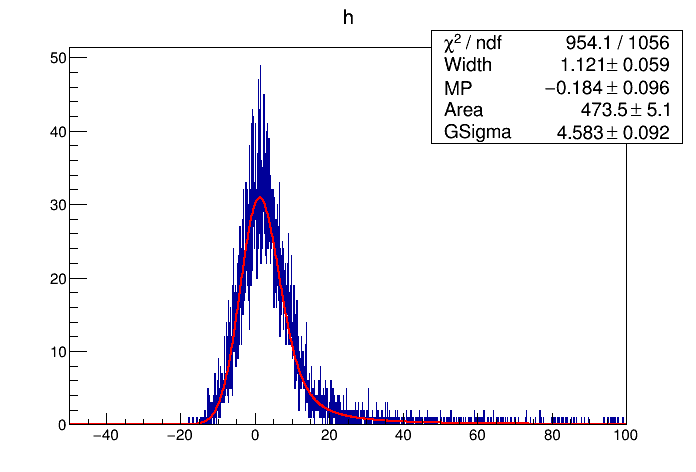 1,0,1,3
1,0,1,4
1,0,1,5
Fit  change sigma
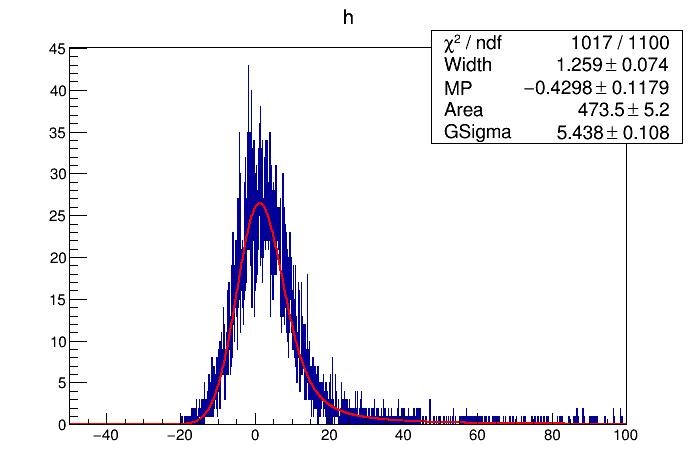 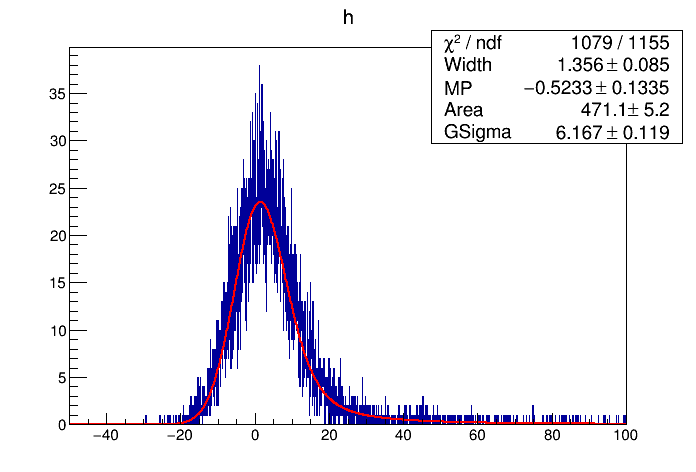 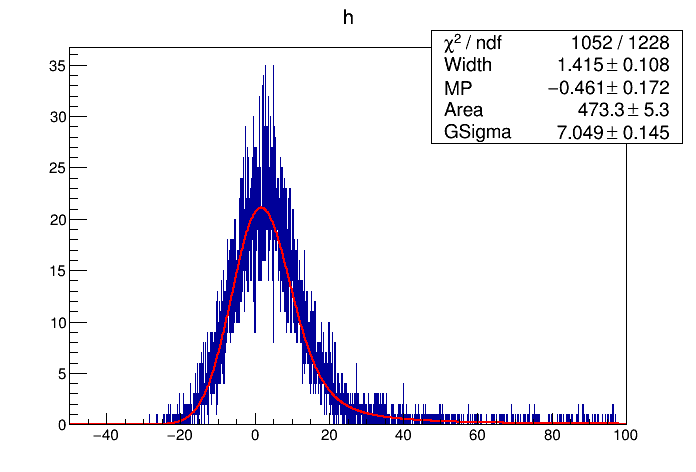 1,0,1,6
1,0,1,7
1,0,1,8
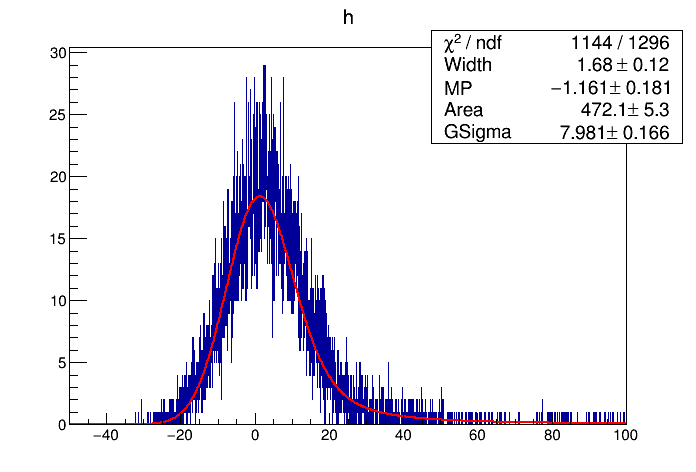 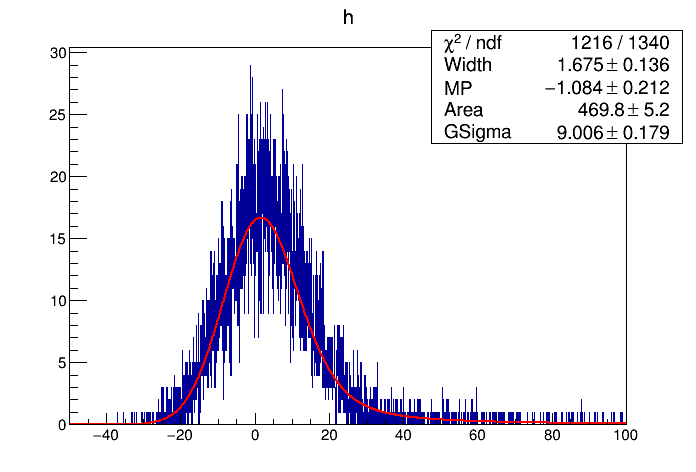 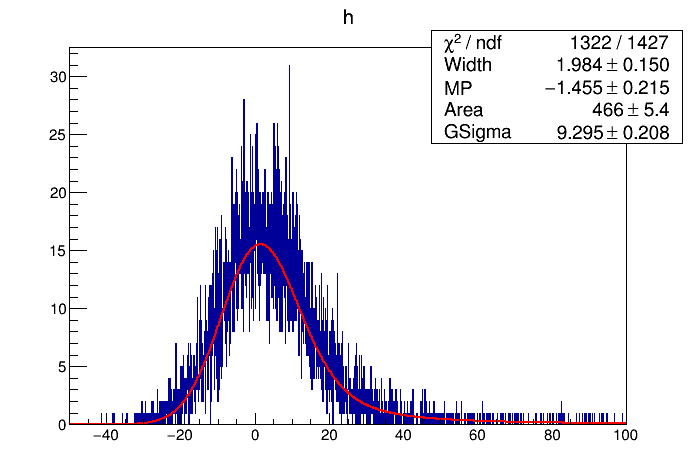 1,0,1,9
1,0,1,10
1,0,1,11
fitted result
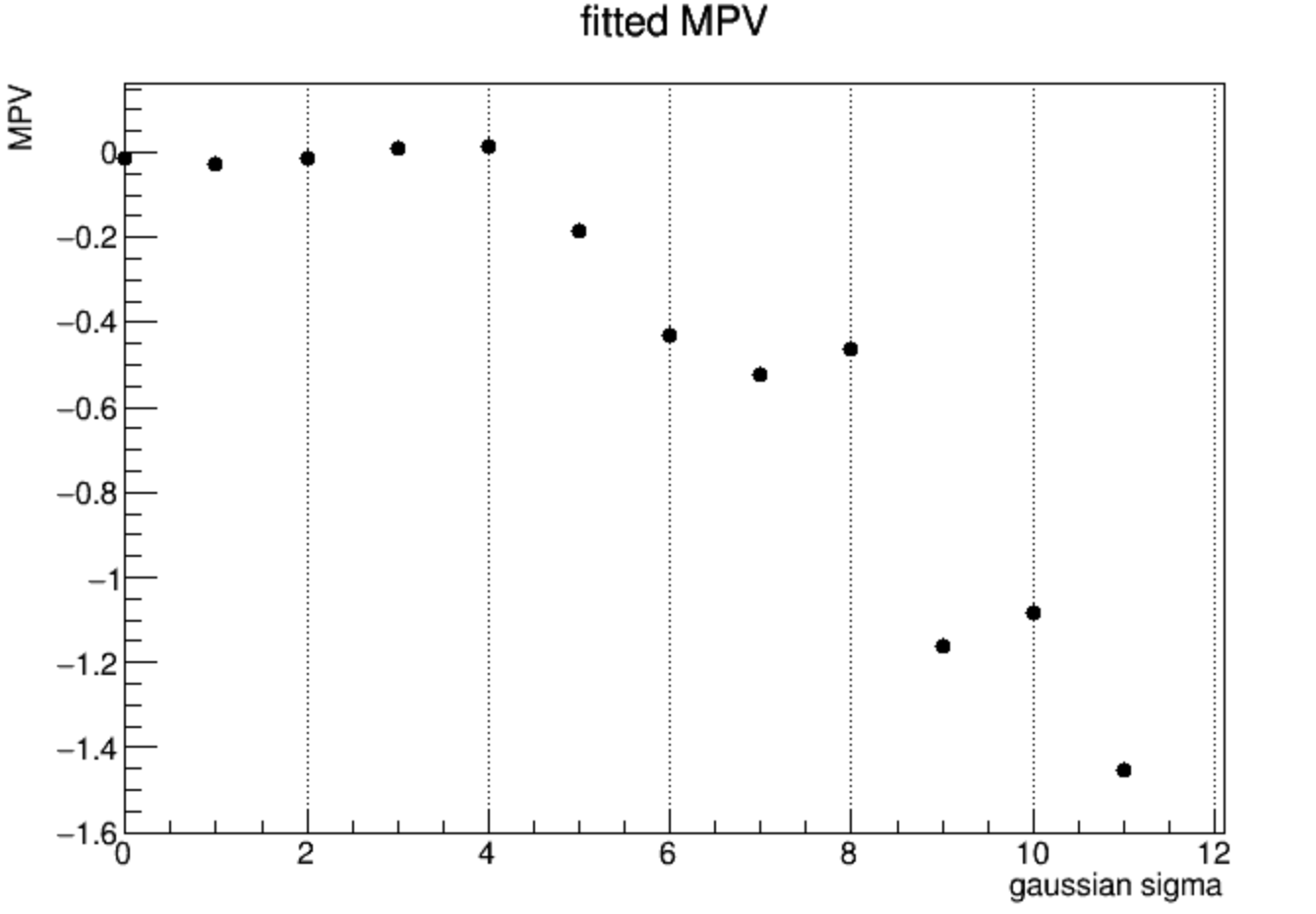 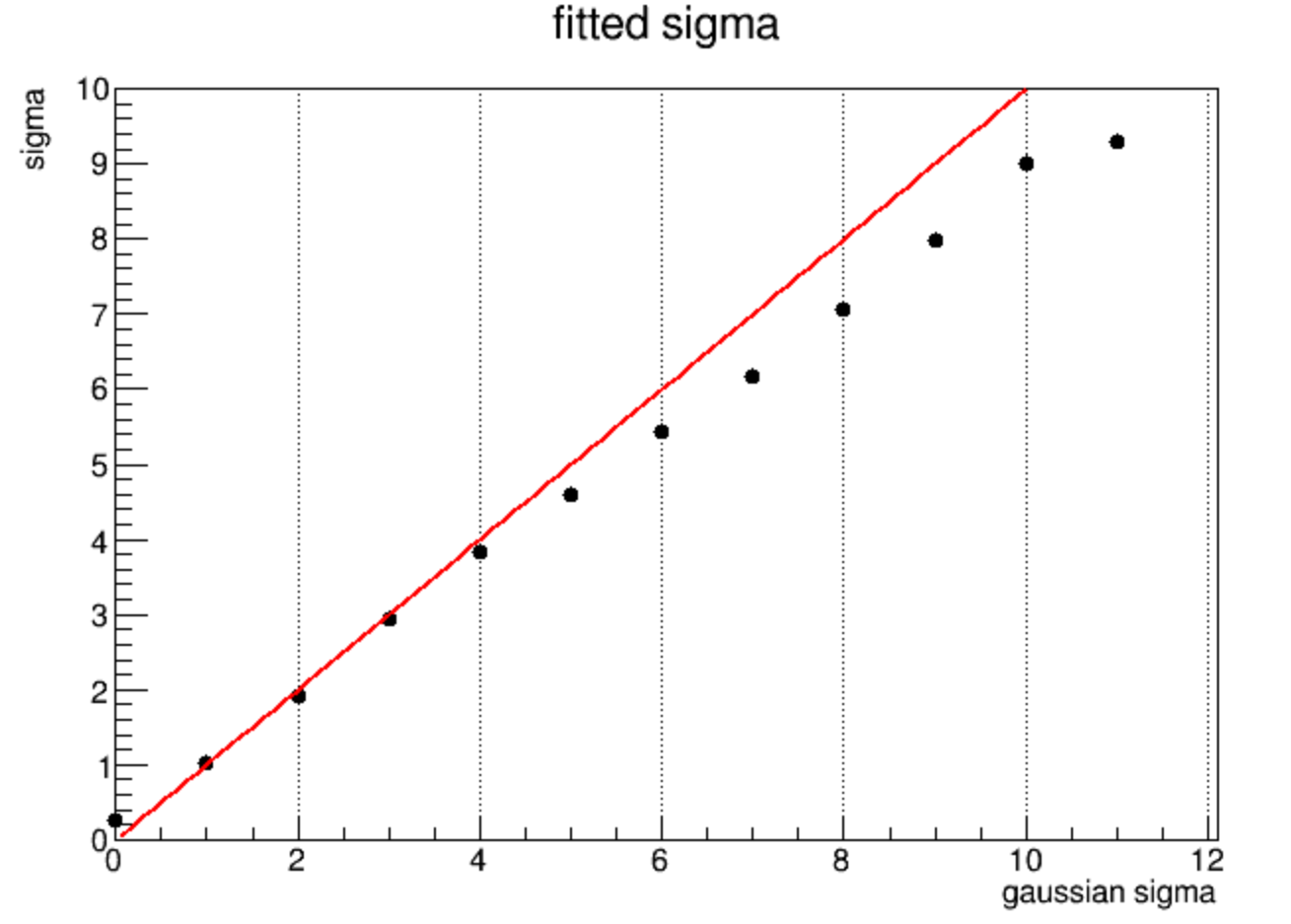 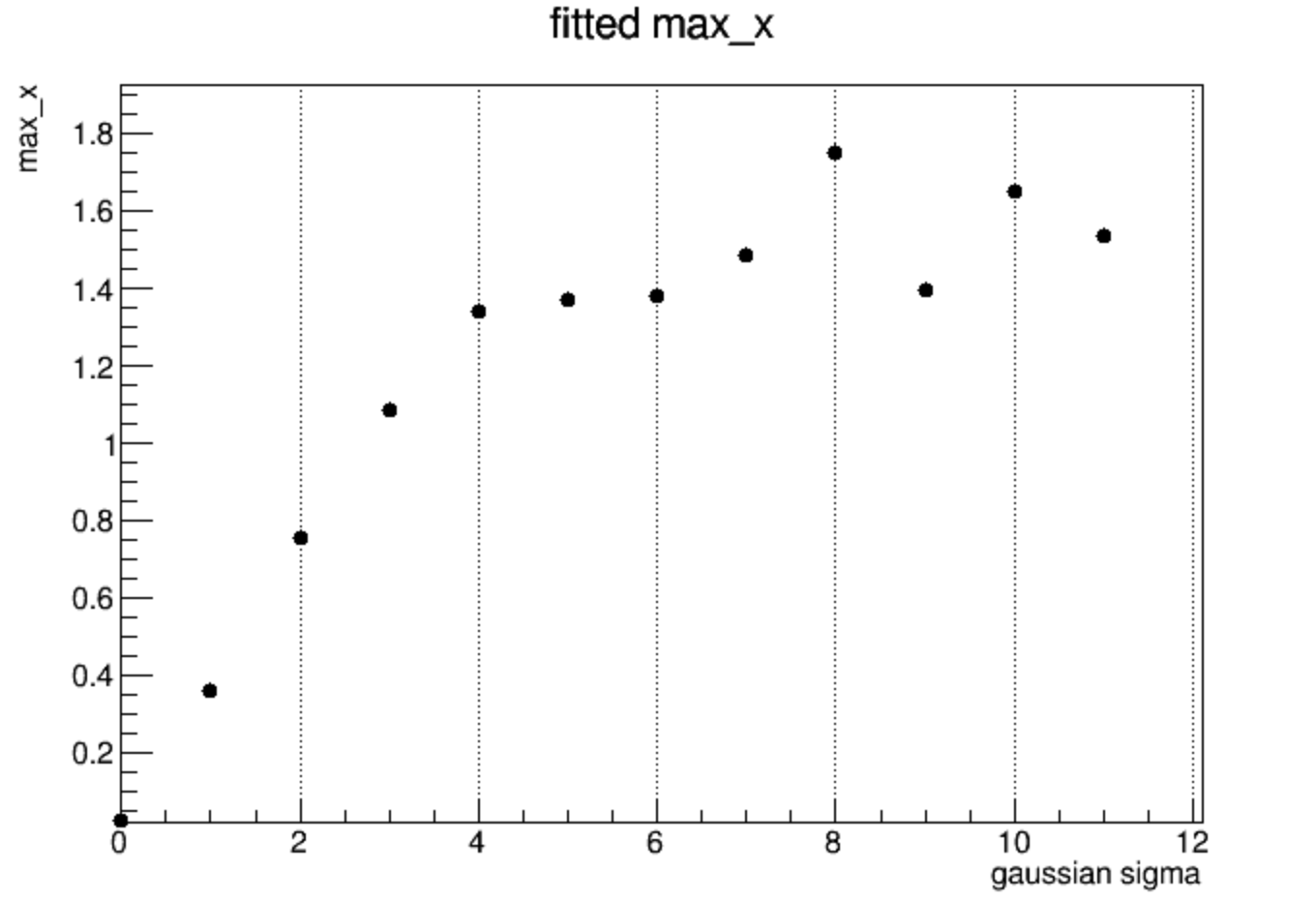 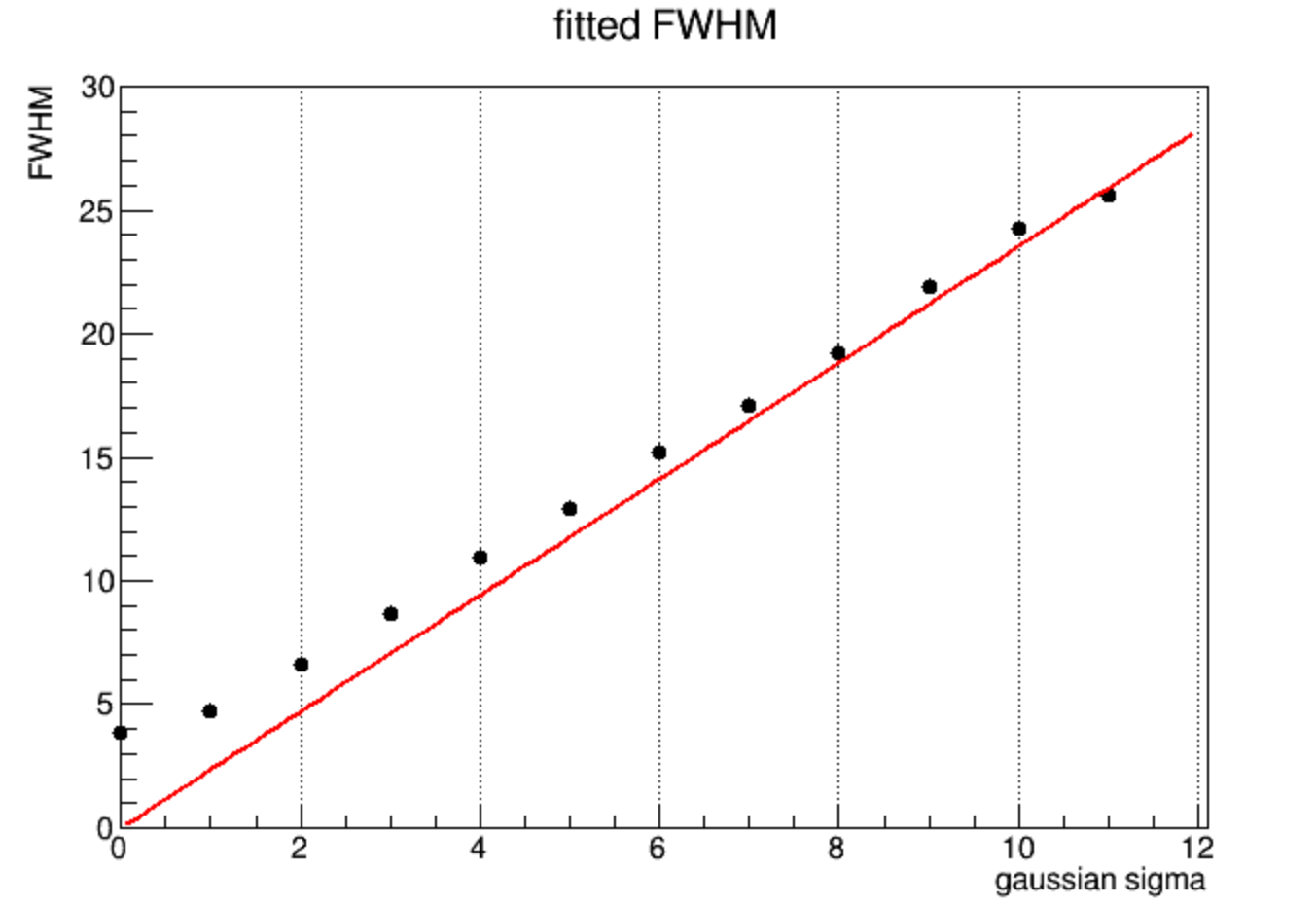 y=x
y=2.355*x